FY2024: Workplace Education Bidders’ Conference
February 2024
01
Purpose and Priorities
02
GEM$ Directions
03
Questions and Answers
CONTENTS
Notes
Questions from this meeting will also be posted in the Q&A document.

Important links:
Adult Education Funding Opportunities: https://www.doe.mass.edu/acls/rfp/ae-rfp.aspx

The Grant Page: https://www.doe.mass.edu/grants/2024/0494-0495/
Notes
Workplace Education policy link: https://www.doe.mass.edu/acls/workplace/guidelines.docx
4
Purpose and Priorities
01
Timeline
Phase 1: 494 Planning Grants (March-June 2024)


Phase 2: 495 Implementation Grants (July 2024-June 2025), with up to two conditional renewals
6
Purpose: Planning Grants
Phase 1 grants are competitive ones designed for partnerships among education providers, business partners, and unions (where the workforce is unionized) to identify needs for instructional services for adult incumbent workers.
In Phase 1, the partnership assesses the readiness of the business to support an educational program that meets the basic skill needs of its incumbent workers.
7
[Speaker Notes: The Department funds WE in two phases.  I will talk about the priorities for Phase 1 funding in a moment.]
Phase 1 Priorities
Priorities are to support applicants that propose to:
Provide evidence of an employer and education provider partnership
Develop a plan and timeline to conduct a Workplace Needs Analysis (WNA)
Identify a lead person to orient the direct work of the WNA
Include a variety of perspectives through participation in the WNA
Integrate Adult Basic Education (ABE)/English for Speakers of Other Languages (ESOL) with industry skills training/work readiness to develop increased economic self-sufficiency and a more productive workforce
8
[Speaker Notes: These are the priorities of Phase One.  We know that each workplace has its own culture, set of expectations, processes and decision-making structure.  In order to design a program that fits the needs of the workers, employer and union, and make sure the stakeholders are clear about the work site’s basic skill issues, an investigatory process to learn about the workplace environment known as the workplace needs analysis is done.  

The adult education provider provides the lead person to spearhead and oversee all phases of the WNA.  Depending on the size of the business and the number of departments and/or shifts to potentially be part of the education program, the WNA team typically includes a teacher, a workplace education coordinator and one or two representatives from both the business and union, where the workforce is unionized. 
Involve different layers of the business including front line workers
Interviews and focus groups are used to collect information to determine readiness of the business to offer instructional classes
The results of the WNA help to determine: Common ground, which needs can be addressed by a learning program and to determine scope, content, and level of classes]
Phase 1 Priorities (continued)
Ensure that participants progress through NRS EFLs by offering educational activities of sufficient intensity and quality, which (a) use curriculum aligned to the Anchor Standards and level-specific standards of the College and Career Readiness Standards for Adult Education (CCRSAE) or the standards and benchmarks of the Massachusetts English Language Proficiency Standards for Adult Education (MA MELPS), (b) are based on rigorous research, (c) include the essential components of reading, and (d) may include math instruction for English language learners, and, where possible, effectively use technology so that participants develop their digital literacy skills
9
[Speaker Notes: We are looking to see that activities designed will help the incumbent workers will make progress through the NRS EFL levels and that curricula is aligned with the CCRSAE if the programming is for native English speaking students looking to earn a high school credential, or the MELPs if the programming is for English language learners.]
Phase 1 Priorities (continued)
Provide evidence of outreach to local MassHire workforce partners in the local workforce area in which the business partner is located and demonstrate alignment with local WIOA plans
Demonstrate past effectiveness in improving the English communication skills, literacy, and or numeracy of eligible individuals by means of contextualizing curriculum and instruction
10
[Speaker Notes: We are looking for connection with local workforce partners, primarily workforce boards, and local workforce plans.  In addition, past effectiveness in delivering adult education programming.]
Funding and Project Duration: Phase 1
$100,000 is available for up to 15 planning grants:
Applicants may request up to $7,000 to conduct a WNA to determine readiness of the partnership to support a multi-year instructional program. 
Project duration: upon approval through 6/30/24
Date Due: Friday, March 15th, 2024 by 5:00 PM
11
Fund Use: Phase 1
Funding must be used to conduct a WNA that includes an analysis of the readiness of the partnership to deliver a quality instructional program. The plan must identify:
a lead person to convene and train the WNA team and coordinate WNA team activities
an inclusive process with input from prospective students, supervisors, managers, and unions (where the workforce is unionized) to determine needs and assets
a preliminary assessment of the evidence of incumbent workers lacking the foundation skills of a high school graduate (e.g., reading, writing, and mathematics) and/or ESOL
12
[Speaker Notes: The fund use mirrors the priorities for each Phase.  This is what would be done in the spring.  The adult education convene and lead the WNA team to determine the need for workplace education programming by soliciting input from all the stakeholders. The goal is to produce a plan and what needs to be in the plan is detailed here and on the next slide.]
Fund Use: Phase 1 (continued)
The plan must identify:
a process to identify the current and future job-related basic skill needs e.g., reading, writing, math and/or English communication among the workforce
ways to uncover the supports to worker participation in the program
ways to uncover barriers to worker participation in the program and a plan to address those
a projected timeline to accomplish the activities described above
There is no match in Phase 1
There is no administrative maximum in Phase 1
13
Purpose: Implementation Grants (Phase 2)
Phase 2 grants are competitive increases designed for partnerships among education providers, business partners, and unions (where the workforce is unionized) to implement an instructional program for adult incumbent workers.
14
[Speaker Notes: If the data collected during the WNA suggests there is a need for instructional services, Phase I grantees can apply for a Phase II implementation grant.  If it does not, it is perfectly acceptable not to apply for a Phase II grant.]
Phase 2 Priorities
Priorities are to support applicants that demonstrate:
a need for ABE and/or ESOL services
a commitment from each stakeholder to the partnership
the readiness of the partnership to develop, implement and evaluate a multi-year workplace education program through oversight and guidance from a Planning and Evaluation Team (PET)
strategies for student class participation and retention, e.g., release time, paid stipends or additional measures; and
evidence of alignment with the WIOA plan in the local workforce area(s) in which the business partner is located
15
[Speaker Notes: If going forward, a Planning and Evaluation team needs to be formed.  The PET is lead by a coordinator from the adult education program. 

The PET should guide and advise the program and also find ways to promote the program to the larger workplace.  The PET is the vehicle for decision making, for ensuring input from all stakeholders. In the past, we required students to serve on the PET.  While this is not longer a requirement, it works well in many partnerships and provides an opportunity for leadership skills and helps them practice business discourse and a glimpse of management and facilitations strategies. 

The workplace education coordinator role requires strong organization and team facilitation skills to meet and collaborate with a diverse stakeholder groups in order to deliver a high quality educational program

A few times, we‘ve had employers mandate employees sign up for the classes. This doesn’t work very well, as they don’t have the buy in, the interest needed from the students and it becomes like a mandated training.  This is highly discouraged and is stated in the guidelines.    

What’s the impact on the workplace.]
Funding and Project Duration: Phase 2
Phase 2: $500,000 is available for up to 15 implementation grants between $40,000 and $60,000:
Only those partnerships having been approved for Phase 1 are eligible for three-year implementation grants. Applicants may request up to $60,000 to implement an instructional program. 
Project duration: through 6/30/2025, conditionally renewable for an additional two years.
Date Due: Friday, June 5th, 2024 by 5:00 PM
16
Fund Use: Phase 2
Funding must be used to::
Deliver classroom-based instruction
Develop and document contextualized curriculum
Convene and maintain an ongoing and active PET that represents each interest group, e.g., management, supervisors, education staff, and union (where the workforce is unionized)
Implement NRS-required assessments
Develop and implement formative assessments
Maintain class attendance retention
Collect and input student data into LACES
17
[Speaker Notes: Implementation, it’s important to review our workplace education policies for guidance on program design, curriculum development, and administering assessments.  

Training on our LACES database would be provided.  LACES is our statewide data management system.  

For Phase 2, not less than 95 percent of funds must be spent on adult education direct services and literacy activities; not more than five percent may be spent on administrative costs (related to planning, administration, (including carrying out performance accountability requirements), professional development, providing adult education and literacy services in alignment with local workforce plans, carrying out MassHire Career Center partner responsibilities, and state approved indirect costs charged to the grant.
Programs may negotiate a higher administrative cost percentage by submitting a written request and rationale with application. The state will not grant administrative cost requests that exceed 25% of grant funds.]
Fund Use: Phase 2 (Continued)
Unlike in Phase 1, match and administrative costs are part of Phase 2
18
Eligible incumbent workers
Must be at least 16 years of age; and
Are not enrolled or required to be enrolled in secondary school under state law, and: 
Do not have a secondary school diploma or its recognized equivalent, and have not achieved an equivalent level of education as shown on an assessment; or
Are basic skills deficient if they have a high school diploma or its recognized equivalent. Students who possess a high school credential must assess at or below 12.9 GLE in reading, writing, or math and seek to maintain work certification and/or pursue postsecondary education or training in order to be eligible (Note: Priority of services must be given to adults without a high school credential); or
Are English language learners between SPL 0-6.
19
Eligibility
Phase 1: include, but are not limited to: (a) A local educational agency; (b) A community-based organization or faith-based organization; (c) A volunteer literacy organization; (d) An institution of higher education; (e) A public or private nonprofit agency; (f) A library; (g) A public housing authority; (h) A nonprofit institution that has the ability to provide adult education and literacy activities to eligible individuals; (i) A consortium or coalition of the agencies, organizations, institutions, libraries, or authorities described in any of elements (a) through (h) of this section; and (j) A partnership between an employer and an entity described in (a) through (i) of this section
Phase 2: Eligible applicants are those that were awarded a Phase 1 grant.
20
GEM$ Submission
02
[Speaker Notes: THIS IS NOT A GEM$ TRAINING.]
GEM$ Directions
The FY24/25 FC494/495 Workplace Education Planning and Implementation Requests for Proposals will be submitted in our new GEM$ system. 
Grants for Education Management System (GEM$) Competitive grant applications are considered submitted when the Superintendent / Chief Executive approves the grant application in GEM$.
22
GEM$ Directions (Where is the funding application?)
23
GEM$ Directions (Sections Page)
24
GEM$ Directions (Narrative)
25
GEM$ Directions (MOA)
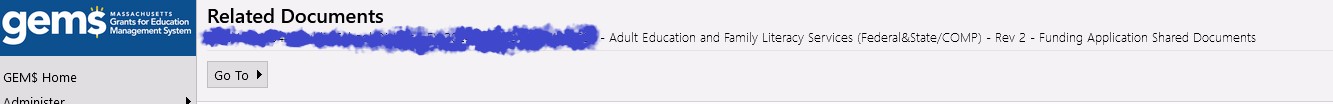 26
GEM$ Directions
Grants for Education Management System (GEM$) Competitive grant applications are considered submitted when the Superintendent / Chief Executive approves the grant application in GEM$. 
In order to be considered for competitive funding, applicants must submit a grant application by March 15, 2024.
27
GEM$ Steps for Competitive Grants
Start your application
LEA Grantwriter 
LEA Fiscal Representative
LEA Superintendent/CEO
Then, ACLS will start the program review
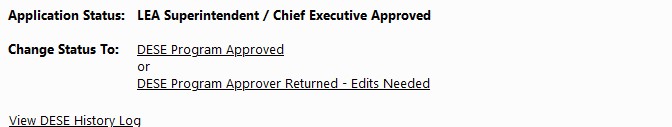 28
Questions and Answers
03
Inquiries
All inquiries for Phase 1 must be submitted in writing to wayne.yee@mass.gov by Monday, March 4, 2024.
All inquiries for Phase 2 must be submitted in writing to wayne.yee@mass.gov by Monday, May 27, 2024. 
Questions and Answers will be posted on the ACLS homepage.
30